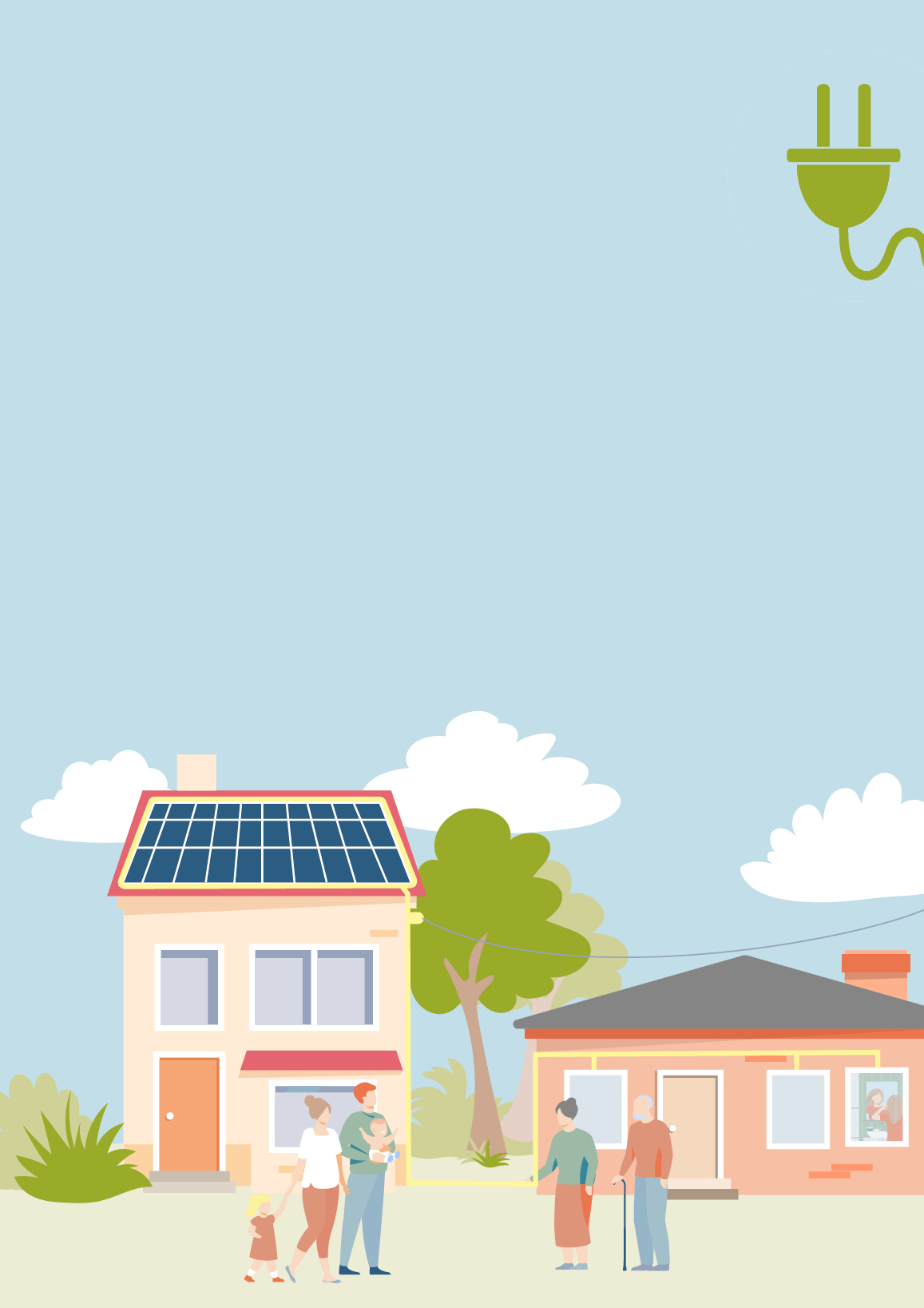 WERDEN SIE TEIL DER ENERGIEWENDE
BEZIEHEN SIE STROM VON IHREN NACHBAR:INNEN!
→ 	Wie stoppen wir den Klimawandel? 
→ 	Wie reduzieren wir unsere Energiekosten langfristig?  
→ 	Wie kann unsere Nachbarschaft fit für die Zukunft werden?
BeispielEnergiegemeinschaft macht es möglich:
Klimafreundliche Energie lokal produzieren und nutzen
  Unabhängig von schwankenden Energiepreisen sein
  Wertschöpfung und Jobs in Ihrer Region sichern
  *Nennen Sie einen weiteren Vorteil, den Ihr Projekt der Gemeinschaft bringt*
Wie? →
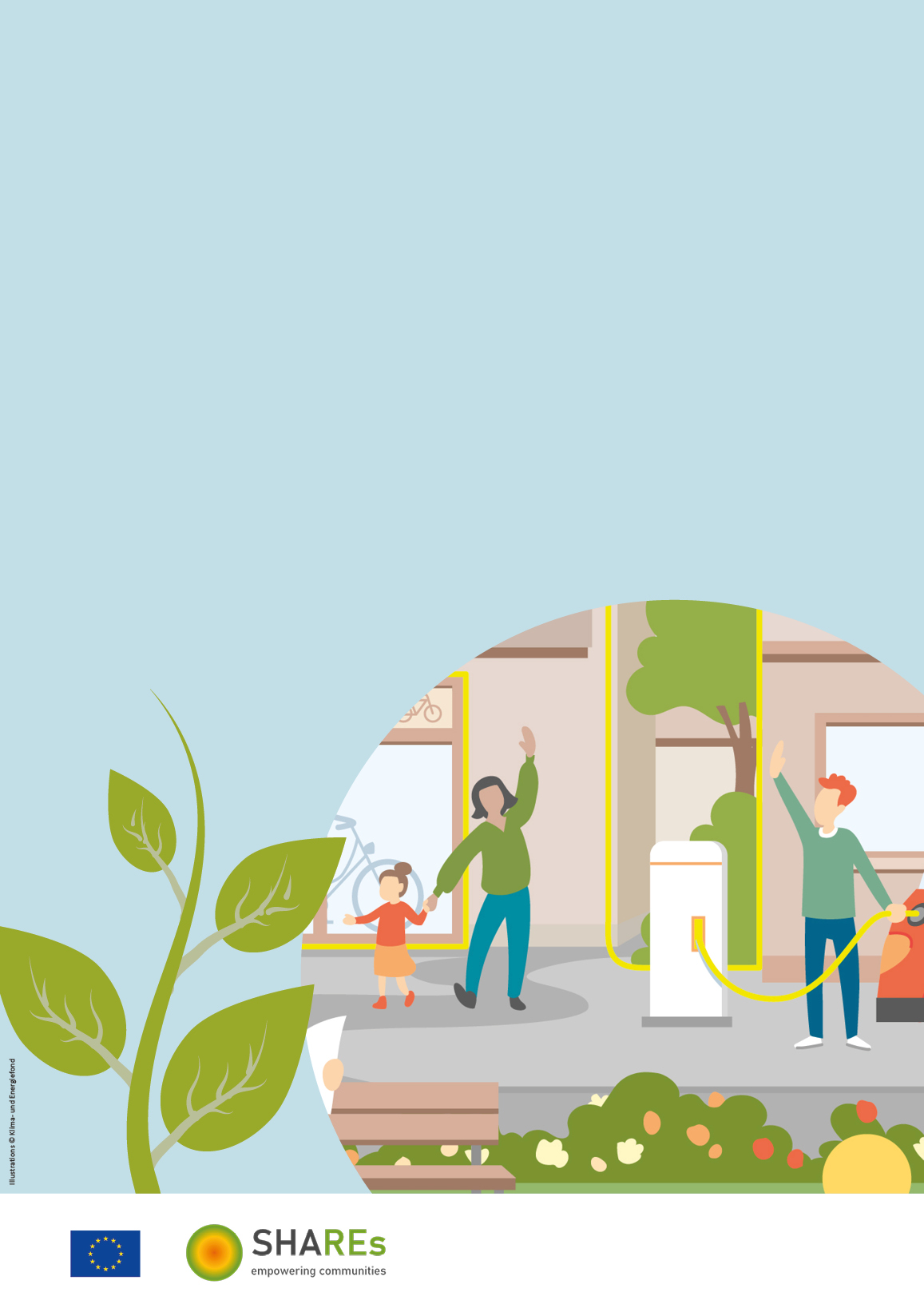 Die BeispielEnergiegemeinschaft ist die Antwort, die Sie suchen:
In unserer Energiegemeinschaft wird Energie lokal produziert,    geteilt und in der Nachbarschaft genutzt. 
   Öffentliche Einrichtungen, Unternehmen und Bürger:innen 	schließen sich zusammen, um die Energiezukunft ihrer Region 	gemeinsam zu gestalten.  

   Es ist eine Win-win-Situation für alle – für Sie, Ihre    Nachbar:innen und das Klima!
Interessiert? 

Finden Sie mehr Informationen unter  
www.beispielenergiegemeinschaft.at
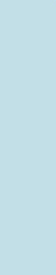 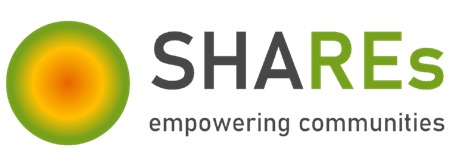 Dieses Material ist Teil eines Projekts, das durch das Forschungs- und Innovationsprogramms Horizon 2020 der Europäischen Union unter der Fördervereinbarungs-Nr. 101033722 gefördert wurde.
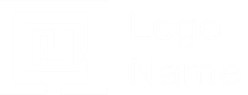 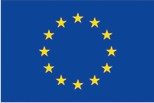 Illustrationen © Klima- und Energiefonds
Dieses Dokument © 2022 der Österreichischen Energieagentur ist lizenziert unter CC BY-NC-SA 4.0. Siehe Lizenzkopie http://creativecommons.org/licenses/by-nc-sa/4.0/